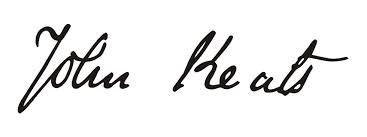 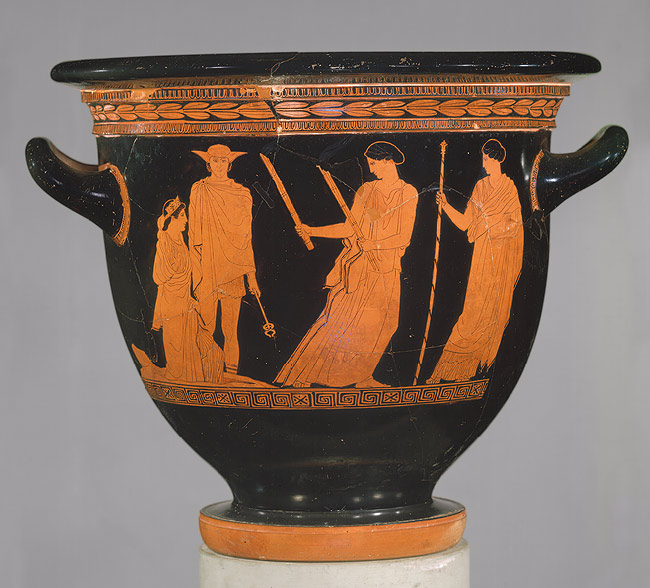 Thou still unravish’d bride of quietness,
Thou foster-child of silence and slow time,
Sylvan historian, who canst thus express
A flowery tale more sweetly than our rhyme:
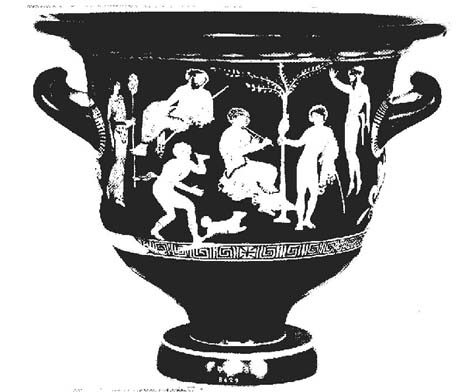 What leaf-fring’d legend haunts about thy shapeOf deities or mortals, or of both,In Tempe
The Vale of Tempe is a gorge in northern Thessaly, located between Olympus to the north and Ossa to the south
or the dales of Arcady?
What men or gods are these?
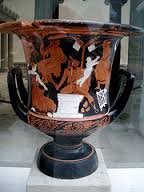 What maidens loth?
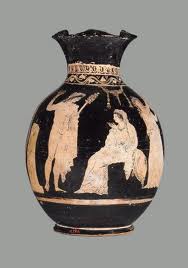 What mad pursuit? What struggle to escape?
What pipes and timbrels?
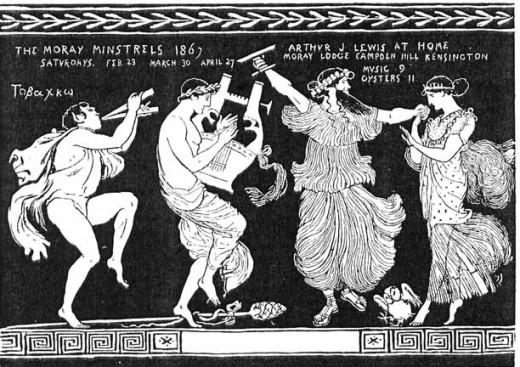 What wild ecstasy?
What wild ecstasy?
Heard melodies are sweet, but those unheardAre sweeter; therefore, ye soft pipes, play on;
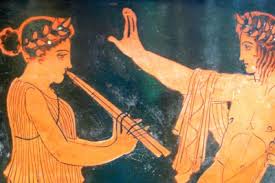 Not to the sensual ear, but, more endear’d,Pipe to the spirit ditties of no tone:
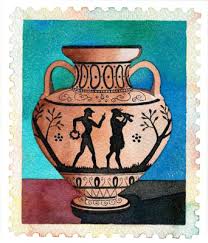 Fair youth, beneath the trees, thou canst not leaveThy song,
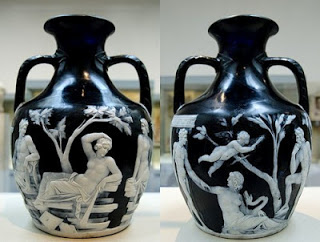 nor ever can those trees be bare;
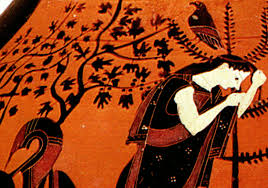 Bold Lover, never, never canst thou kiss,
For ever wilt thou love, and she be fair!
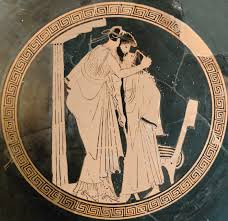 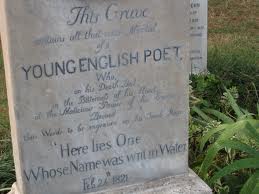